Strategies for Coping with the 40% Excise Tax on High-Cost Plans
October 22, 2015
Daniel J. Rhodes, FSA, MAAA
Excise Tax on High Cost Plans
Effective in 2018
40% tax on excess over threshold
Based on total cost of coverage; employer plus employee premium share
Cost threshold for tax (indexed after 2018)
$10,200 Single, $27,500 Family in 2018
Increased by $1,650 Single, $3,450 Family:
For retired individuals age 55 or older and not eligible for Medicare
If majority of employees covered by the plan are:
Engaged in a high-risk profession (list in statute), or
Employed to repair/install electrical or telecommunications lines
Tax is paid by insurer or administrator, not by participant.
Excise Tax Notices and Requests for Information
Treasury Department and Internal Revenue Service have published two notices requesting comments on various issues related to the excise tax
Notice 2015-16: comments were due May 15, 2015
Notice 2015-52: comments were due October 1, 2015
Proposed regulations will follow after Treasury/IRS analyze comments (estimated date – late 2016)
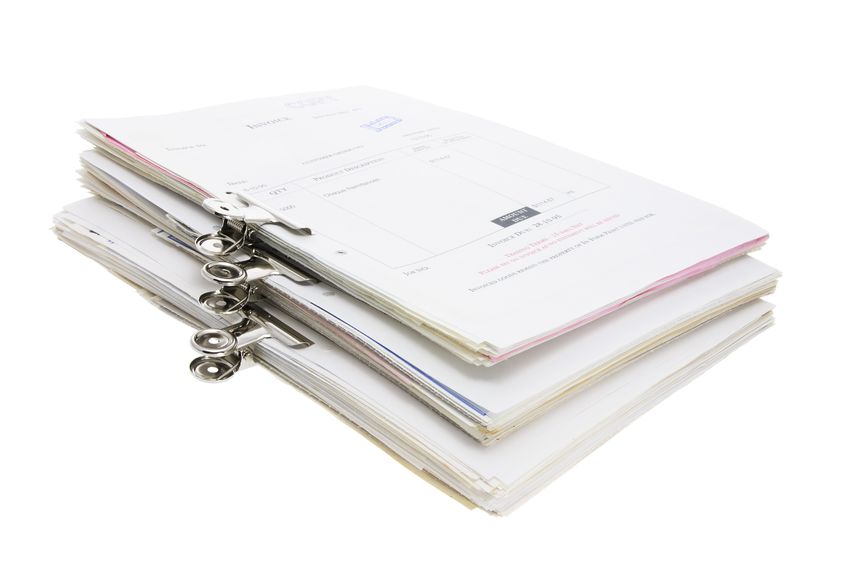 [Speaker Notes: To date, the Treasury Department has released two notices seeking comments on various issues related to the excise tax. 
After considering all the comments on both notices, Treasury will issue a proposed rule, followed by another comment period, and then a final rule.
I’ve heard one Treasury official say they hope to have final regulations out by the end of 2016, but that may be ambitious.]
Cost of Coverage
Cost determined under rules similar to those used to calculate the COBRA applicable premium
Changing employee premium contributions does not affect the total cost of the plan or the Excise Tax threshold
Consequently, the value of the plan must be lowered to avoid reaching the threshold
The COBRA premium is based on the cost of coverage for similarly situated non-COBRA beneficiaries, and is determined by the plan sponsor in advance
For self-insured plans: actuarial basis method and past cost method
Treasury/IRS also asked for comments on the feasibility of determining the cost of coverage for the excise tax using actual costs (at year end)
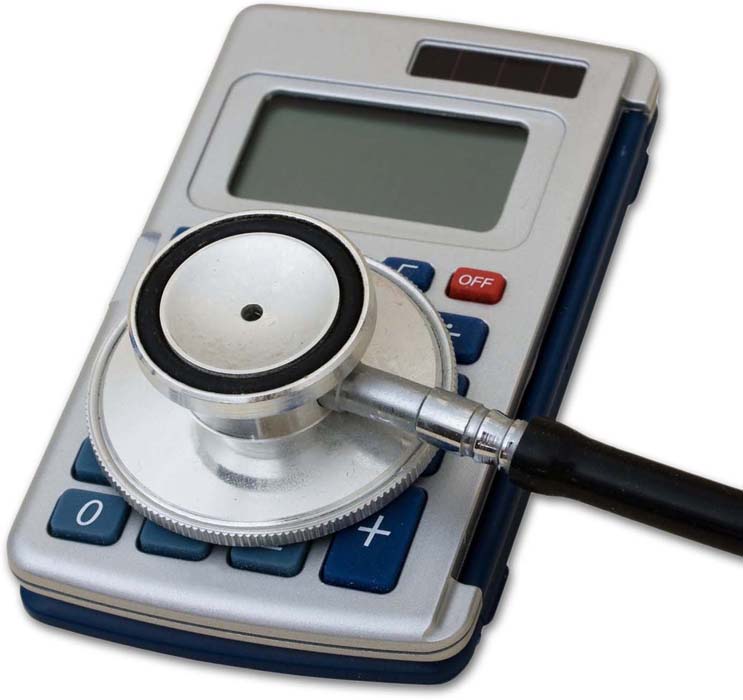 [Speaker Notes: The general rule is that the cost of coverage will be determined under rules similar to COBRA. 

For self-insured plans, existing COBRA regulations permit COBRA premiums to be set based on the actuarial basis method or the past-cost method. 

Notice 2015-16 explains how these methods might be applied to calculating the cost of coverage under the excise tax.

The notice also explores the possibility of determining the cost of coverage after the end of the plan year. That would be very different from how COBRA rates are calculated, which, as you know are set in advance of the plan year.]
Cost of Coverage
Potential approach in Notice 2015-16:  Each group of similarly situated employees would be determined starting with all employees covered by a particular benefit package, then subdividing that group based on:
Mandatory disaggregation rules, and 
Permissive disaggregation rules 
Start with the benefit package: E.g., High option plan v. standard option plan, HMO v. PPO, HMO-1 v. HMO-2, PPO-1 v. PPO-2, etc.
High Option
HMO
PPO-1
VS.
VS.
VS.
Standard Option
PPO
PPO-2
[Speaker Notes: Notice 2015-16 suggests an approach that would calculate the cost of coverage separately for each benefit package offered under the plan.

For example, the costs for people enrolled in a high option plan would be separated from the costs for people in the standard option plan. Costs for people enrolled in the HMO would be separated from costs for the PPO, etc.

Then, the notice sets out other ways that enrollees would be – or could be -- grouped together or separated. The notice refers to these rules as mandatory and permissive disaggregation rules. The point is: how can –or must – a plan sponsor group or separate groups of covered individuals when calculating the cost of coverage.]
Single Employer Plan: Treasury/IRS Notice 2015-16
Benefit Package#1
1
Optional Ways to Separate Groups
Current employees vs. retirees
Bona fide employment criteria (e.g., bargaining status)
Geographic differences
2
Cost of Self-Only Coverage$10,200$ 11,850 (high risk)
Cost of Other Than Self-Only Coverage$27,500 $30,950 (high risk)
Cost of EachFamily Tier$27,500$30,950 (high risk)
&
3
OR
[Speaker Notes: Let’s look first at a single employer plan – because that is the only type of plan discussed in the notice. Our best guess is that when calculating the excise tax, it might look something like this.

The green shading reflects what plan sponsors must do (according to the suggested approach in the notice). The blue shading reflects optional ways to separate or combine groups.

First, separate by benefit package. Then, at a minimum, split enrollees into two groups: those enrolled in self-only coverage and those enrolled in any other coverage tier. Then calculate their costs separately and compare them to the self-only and other-than-self-only thresholds (respectively).

The optional ways to separate groups are shown in blue. For example, you could separate actives from retirees  enrolled in the same benefit package. That appears to mean you could also lump their costs together. Same with other differences, such as geographic differences. For example, workers in a high-cost state such as NY could be separated from workers in a lower-cost state. (Of course, depending on the numbers, you might be better off blending those costs.)

Also, you could split  out the costs for different coverage tiers (for example, employee plus one vs. family). Again, you might be better off blending those costs.]
Dental/Vision
Coverage under a separate policy, certificate, or contract of insurance which provides benefits substantially all of which are for treatment of the mouth (including any organ or structure within the mouth) or for treatment of the eye are excluded
Potential approach:  Exclude all limited scope dental and vision benefits that qualify as excepted benefits (including self-insured)
Reminder:  self-insured dental/vision coverage isexcepted if participants can decline the coverage or the benefits are administered under a contract separate from claims administration for any other benefits under the plan 
Treasury/IRS ask for comments on why notto implement this approach
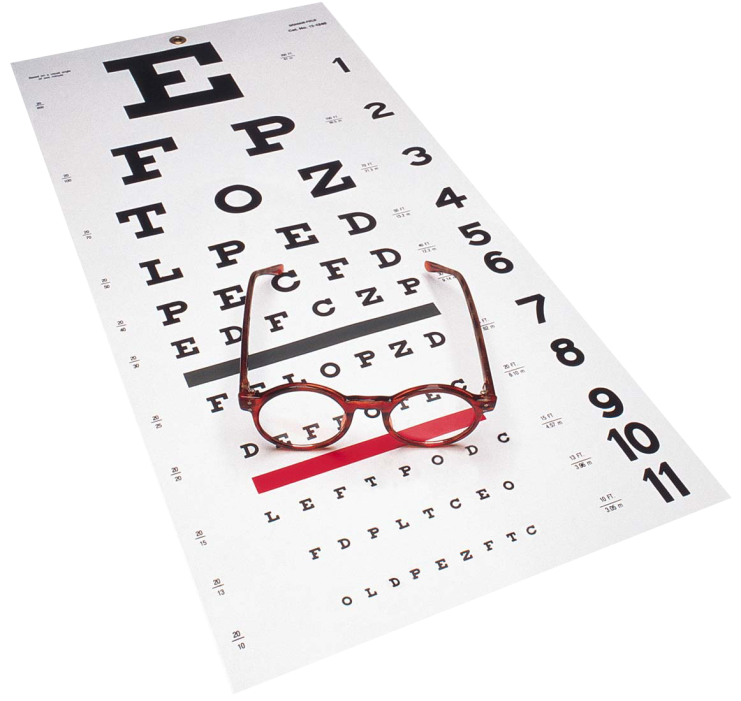 Individual Account Plans
Health Flexible Spending Arrangements (FSA): include the amount of the employee’s salary reduction plus any employer reimbursement in excess of the salary reduction contribution
Example: If in 2018 an employee elects family coverage under a fully-insured major medical policy with a value of $27,000 and contributes $2,500 to a Health FSA, the employee has aggregate health insurance coverage valued at $29,500
Archer Medical Savings Accounts (MSA) and Health Savings Accounts (HSA): includethe employer contributions
Under Notice 2015-16:
Employee salary reduction contributions included
After-tax employee contributions excluded
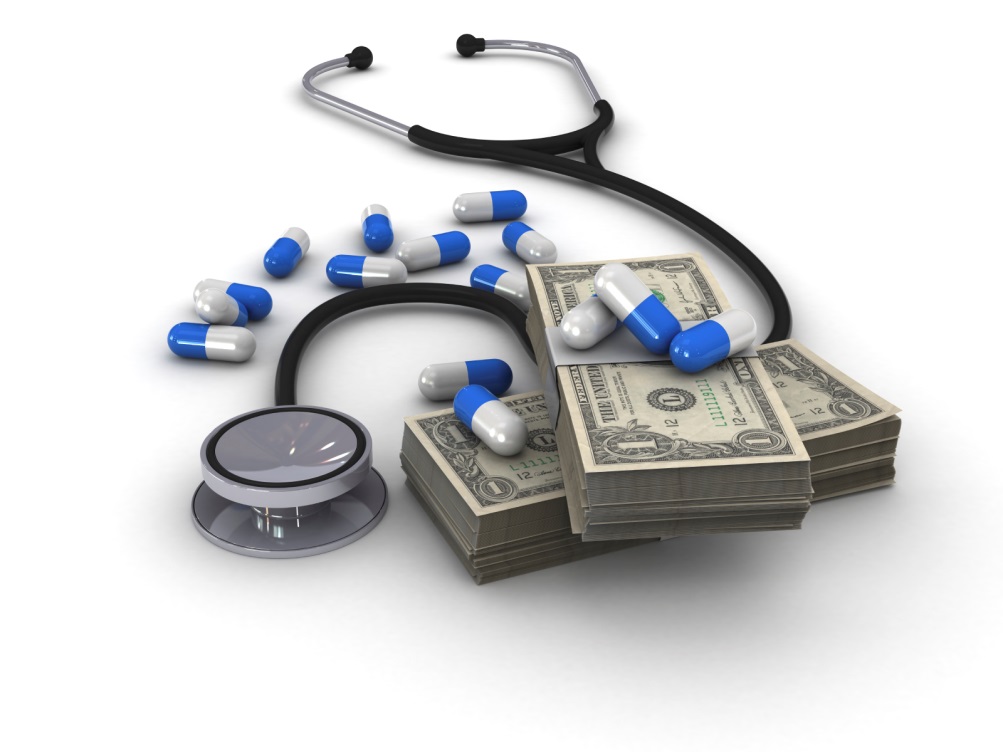 Health Reimbursement Arrangements
HRAs will likely count toward excise tax
Treasury/IRS considering various methods to determine the cost of coverage under an HRA, including basing cost on the amounts made newly available to a participant each year (without carryovers)
Also considering a rule that would permit employers to determine the cost of coverage by adding together all claims and admin expenses for a particular period and dividing by the number of covered employees; or actuarial basis method
Comments requested on double counting, use of HRA for other medical expenses, etc.
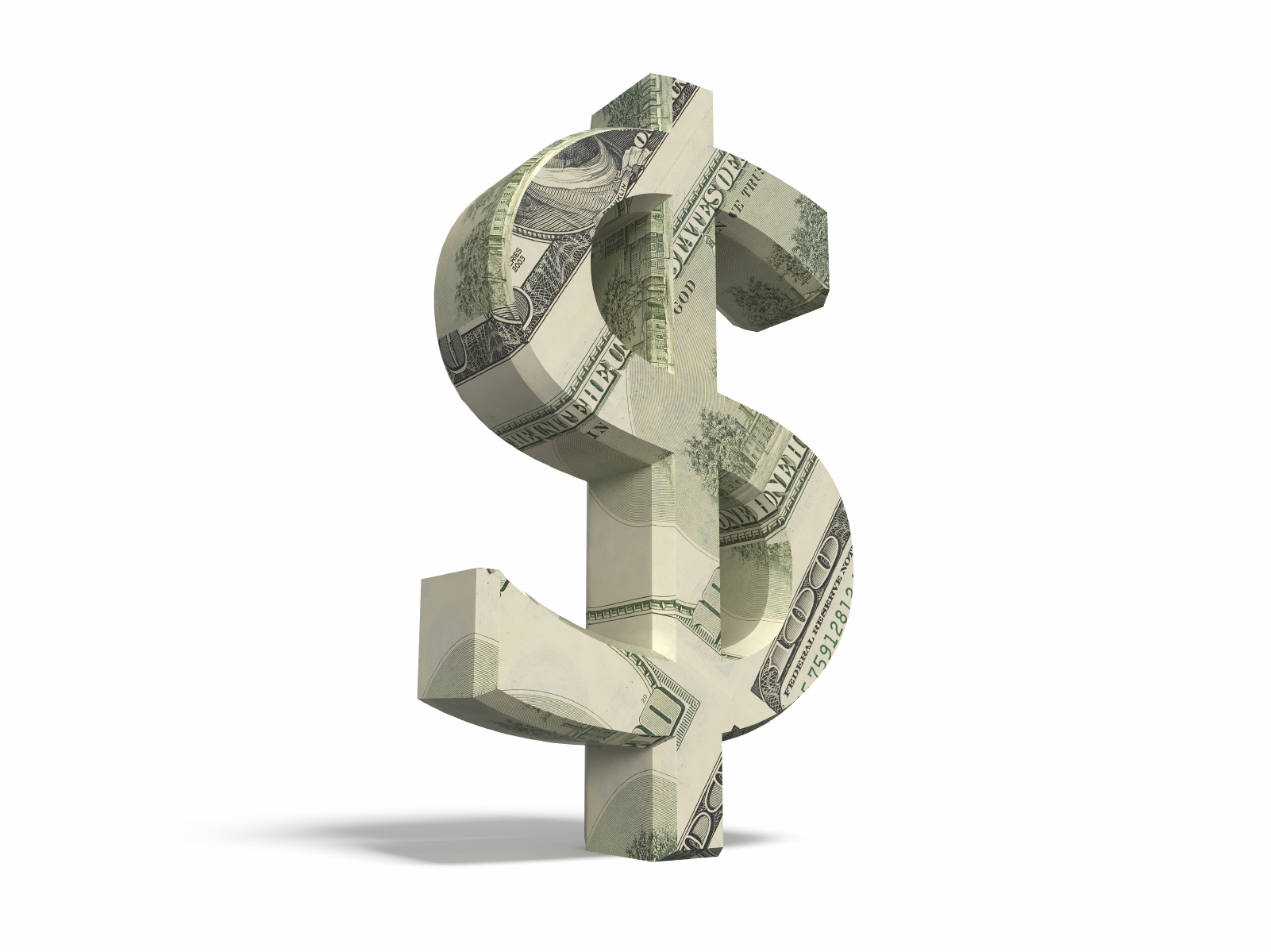 [Speaker Notes: HRAs are not explicitly mentioned in the statute, but based on Notice 2015-16 they will likely be counted. The notice asked for comments on how the cost of the HRA should be determined. For example, should the cost be the annual contribution, or should it be measured by looking at claims paid? The notice also asked for comments on ways to avoid double counting, which could happen if the HRA is used to buy the underlying group coverage. Some HRAs reimburse only for dental or vision expenses; if dental and vision benefits aren’t counted, then hopefully the HRA that only reimburses those expenses won’t be counted either.]
High-Risk Professions
Individuals covered by a “plan sponsored by an employer the majority of whose employees covered by the plan are engaged in a high-risk profession or employed to repair or install electrical or telecommunications lines” 
Law enforcement officers
Employees who engage in fire protection activities 
Individuals who provide out-of-hospital emergency medical care (including emergency medical technicians, paramedics, and first-responders) 
Individuals whose primary work is longshore work
Individuals engaged in the construction, mining, agriculture (not including food processing), forestry, and fishing industries. 
A retiree with at least 20 years of employment in a high-risk profession is also eligible for the increased threshold
Comments requested on:
How an employer determines whether the majority of employees covered by a plan are engaged in a high-risk profession,
What the term “plan” means in that context, and 
How an employer determines that an employee was engaged in a high-risk profession for at least 20 years
[Speaker Notes: The definition of high risk profession is important because of the higher threshold that we showed in the earlier slides. 
The categories mentioned here are specifically identified in the statute – so a lot flexibility in the final regulations on these categories is not likely.  
That said, Treasury has asked for comments on several issues relating to high-risk professions …]
Retirees and the Excise Tax
Retiree-only plans are subject to the tax
Some retirees get the higher threshold ($11,850/$30,950) – those who age 55 or older and not eligible for Medicare
The ACA statute states that costs for pre-65 and 65+ retirees may be combined
Lower costs for Medicare retirees will offset higher costs for pre-Medicare retirees
Issues for Treasury/IRS to address:
Whether/when retiree costs can be combined with actives
How statutory rule on combining pre- and post-65 retirees interacts with “benefit package” proposal in Notice 2015-16
Once Treasury/IRS set the rules about what combinations of groups are permitted, each plan will need to determine optimal approach
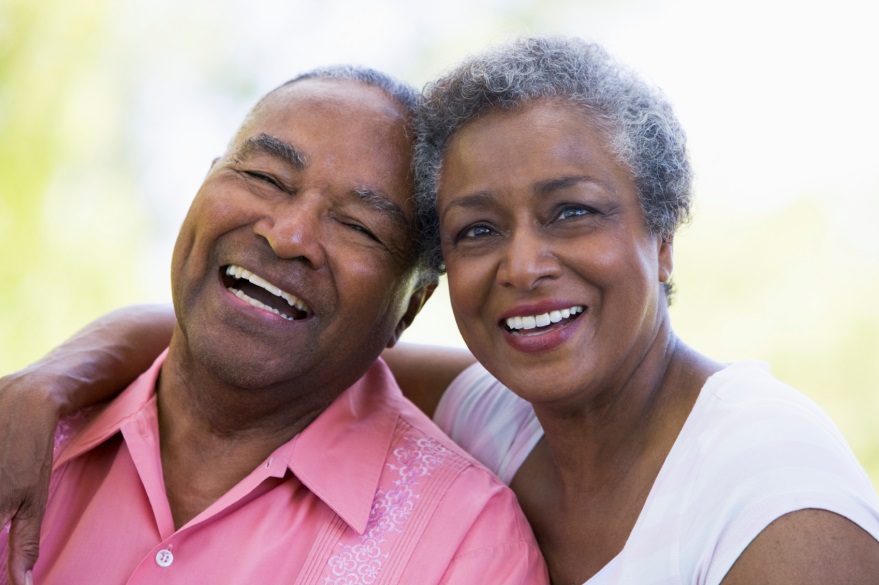 [Speaker Notes: We want to take a few minutes to talk about retirees and the excise tax. First, although many ACA provisions do not apply to retiree-only plans, the excise tax does.

Second, the statute does recognize that coverage for pre-Medicare retirees is generally more expense than active coverage, and so gives such coverage a bump up in the threshold.

Third, the statute also permits the plan sponsor to combine the costs for pre-65 retirees and retirees age 65 and older. This will allow the lower costs for Medicare retirees to offset the higher costs of pre-Medicare retirees and thus lower overall costs. However, Treasury and IRS have not articulated how this special rule interacts with the “benefit package” concept. Under the statute, it appears that these costs could be blended even if pre-65 and Medicare retirees are not in the same benefit package. Nor have they clearly set out when the costs for actives and retirees can be blended.
Once we know for sure which groups can be blended – or not blended – each plan sponsor will need to determine the optimal approach.]
Who Calculates the Tax & Who Pays
The “coverage provider” pays the tax
For insured benefits, the health insurer is the coverage provider
If the employer makes HSA contributions, the employer is the coverage provider
For other self-insured benefits, the coverage provider is the person that administers the benefits
The definition of “coverage provider” is one of the main issues on which Treasury/IRS have sought comments in Notice 2015-52
To calculate the tax, the employer has to:
Combine the cost of the different benefits, 
Calculate the amount of the excess benefit, 
Determine the pro rata share of the excess attributable to coverage provider, and 
Report the taxable excess benefit attributedto each coverage provider to the coverage provider and to the IRS
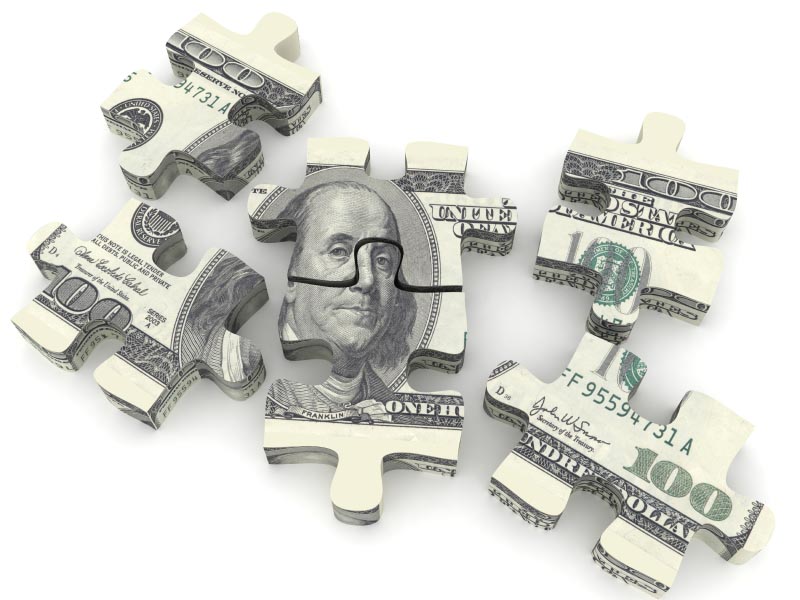 [Speaker Notes: The coverage provider pays.
For insured benefits, that means the health insurer.
Where an employer contributes to an HSA,  the employer is the coverage provider.
For other self-insured benefits, the “coverage provider” is the person who administers the benefits. 

Notice 2015-52 notes that this concept – the person who administers the benefits – is not defined in the ACA or in any other law and asked for comments on how to define it. 

The basic question is:

Should it be the day-to-day administrator or the person with ultimate authority  -- i.e., the plan sponsor?]
Questions
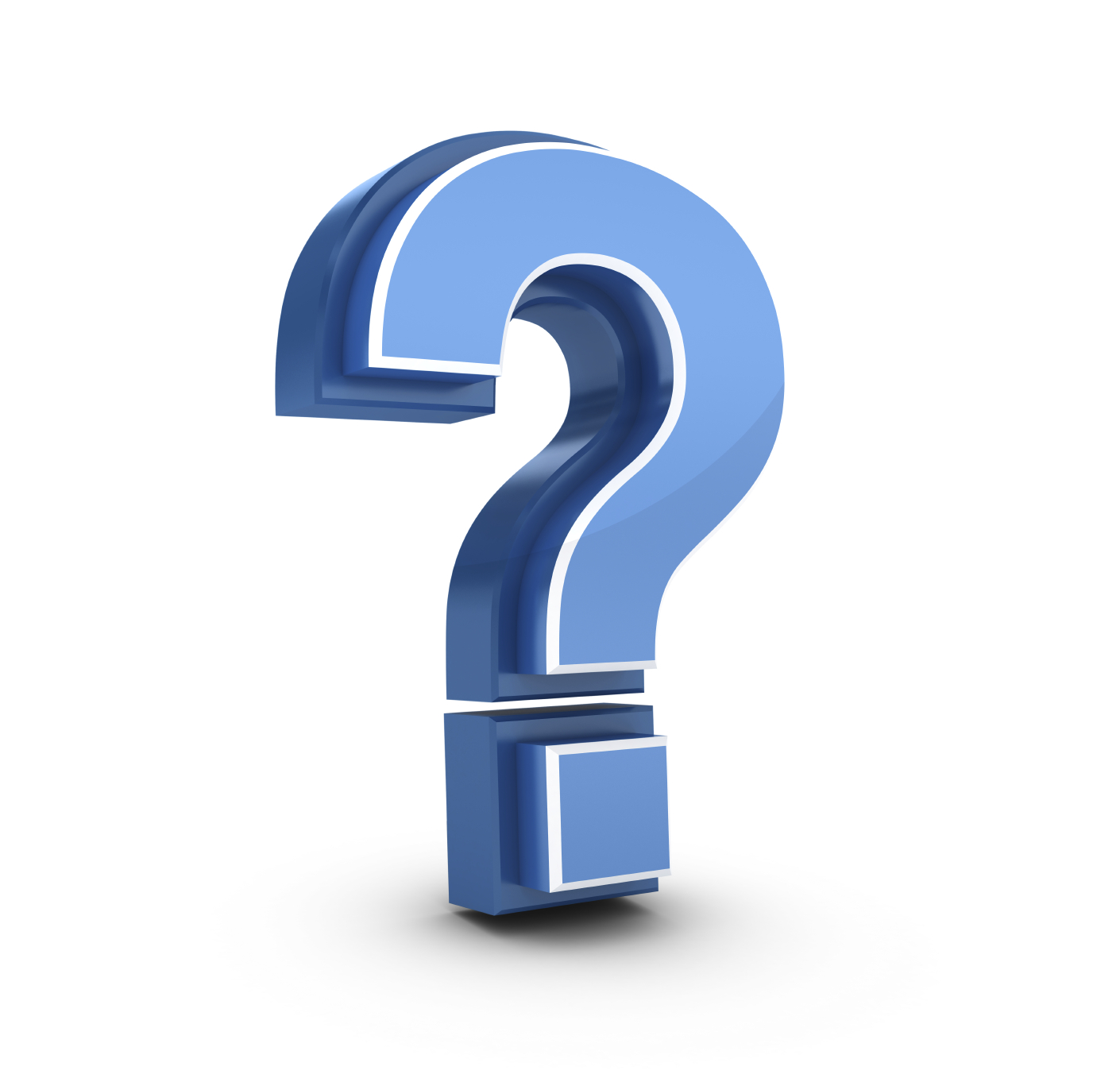 Daniel J. Rhodes, FSA, MAAAVice President, Consulting Actuary
617.424.7348
drhodes@segalco.com www.segalco.com
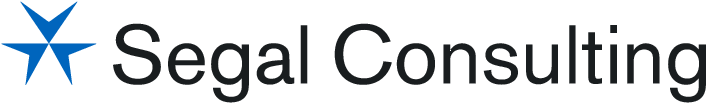